Watch the following video 

  practice Can and Can´t
http://www.youtube.com/watch?v=a91oTyA0Oq8
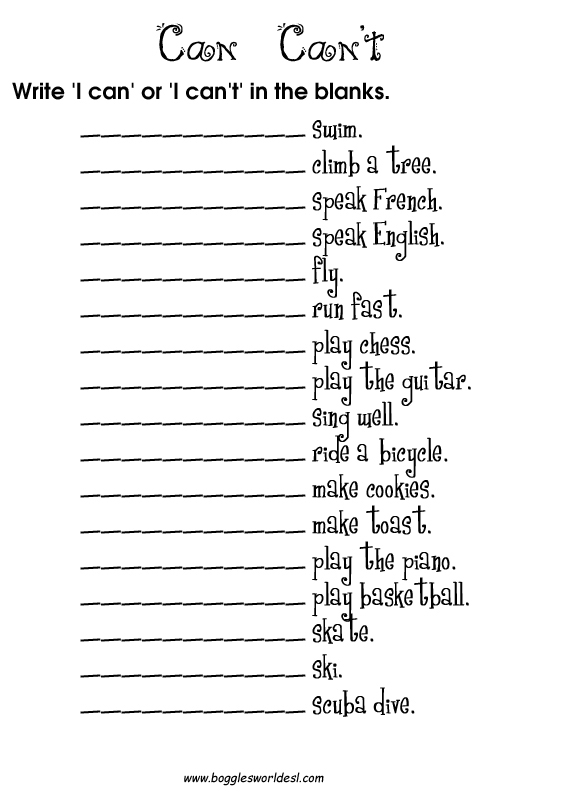 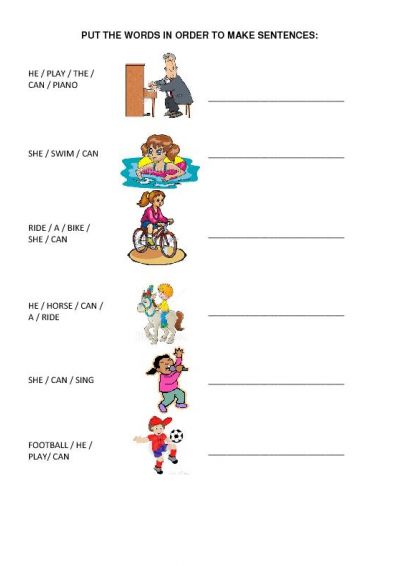 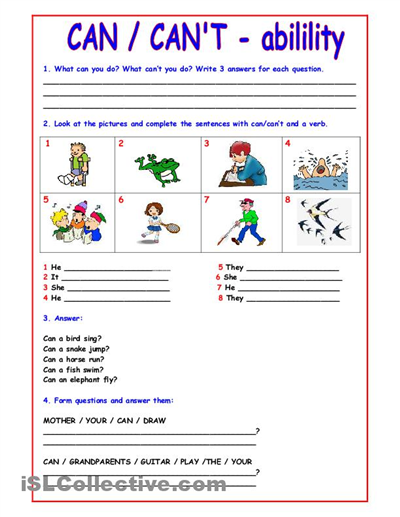 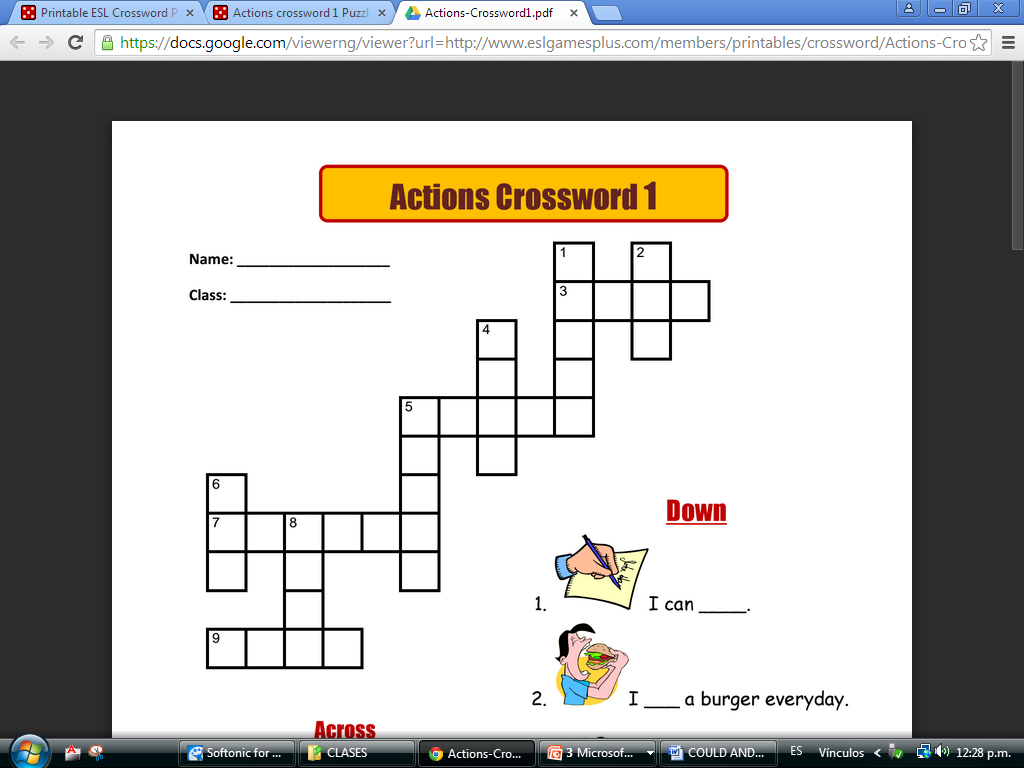 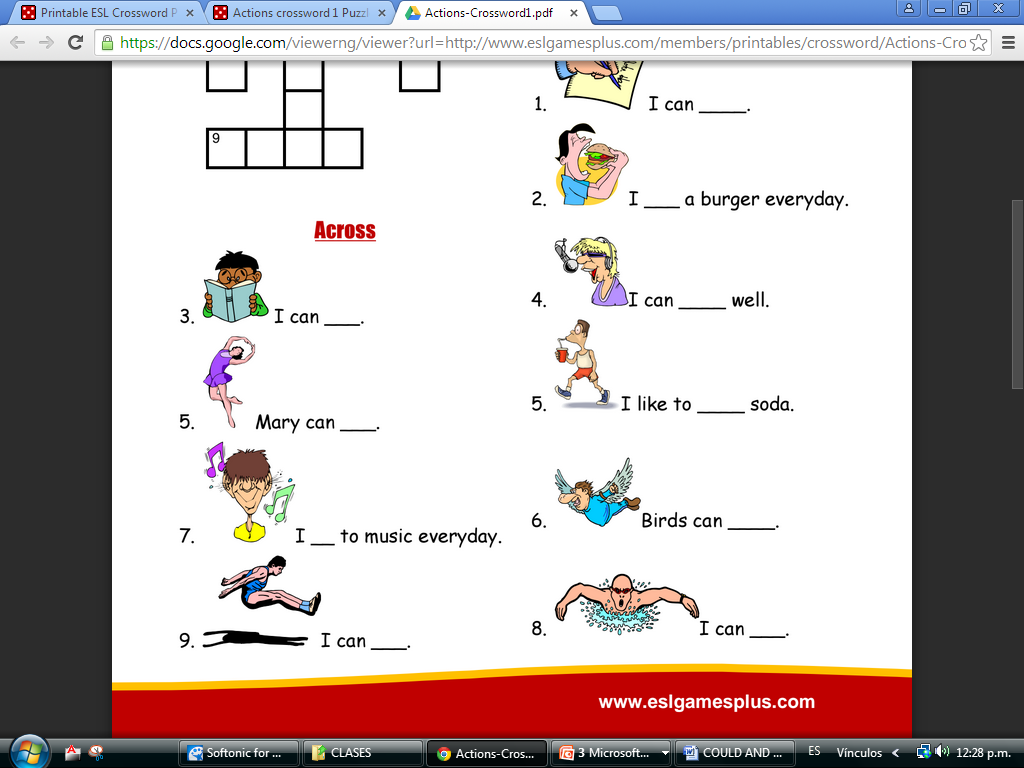